PHÒNG GIÁO DỤC VÀ ĐÀO TẠO QUẬN LONG BIÊNTRƯỜNG MẦM NON GIA THƯỢNG
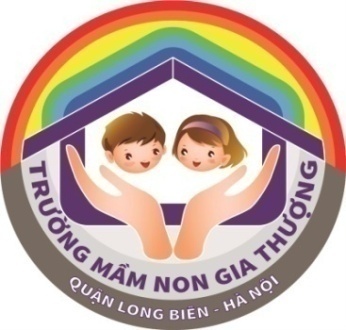 LÀM QUEN VỚI TOÁN
Đề tài:So sánh số lượng 2 nhóm trong phạm vi 5
Lứa tuổi: Mẫu giáo bé 3 tuổi
Thời gian: 15-20 (phút)
Giáo viên: Lương Thị Thùy Linh
Năm học 2018- 2019
I.MỤC ĐÍCH - YÊU CẦU
1. Kiến thức
- Trẻ nhận biết nhóm đối tượng trong phạm vi 5, biết thêm, bớt so sánh tạo sự bằng nhau 
- Trẻ biết sử dụng từ nhiều hơn, ít hơn, bằng nhau
2. Kỹ năng
- Rèn kỹ năng đếm , so sánh và thêm bớt trong phạm vi 4 cho trẻ
3. Thái độ
- Trẻ hứng thú với các hoạt động, có ý thức tổ chức kỷ luật trong giờ học.
II. CHUẨN BỊ
1.Đồ dùng của cô
- Máy tính.
- 5con gấu, 5 con voi
- Nhạc các bài hát trong chủ điểm.
2.Đồ dùng của cháu:
- Mỗi trẻ một rổ lô tô 5 con gấu, 5 con voi
III. TIẾN HÀNH
1. Ổn định tổ chức:
- Cô và trẻ hát và vận động bài hát “Đố bạn”
2. Phương pháp, hình thức tổ chức
Ôn nhận biết số lượng trong phạm vi 5
Cho trẻ tìm xung quanh lớp nhóm con vật có số lượng 1, 2 ,3, 4,5
Dạy trẻ so sánh tạo sự bằng nhau
- Cô cho trẻ lấy số con gấu có trong rổ ra và đếm
- Cô cho trẻ lấy 4 con voi trong rổ ra và đếm. 
Cho trẻ xếp lần lượt dưới mỗi con gấu là 1 con voi
+ Các con thấy con voi ntn so với số con gấu? 
+ Ít hơn mấy?
+ Số lượng con gấu ntn so với con voi?  
+ Nhiều hơn mấy?
+ Làm thế nào để số con voi bằng với số con gấu? 
+ Cô chính xác: Số con gấu nhiều hơn số con voi là 1 con
+ Số con voi ít hơn số con gấu là 1 con
Muốn cho số con voi bằng số con gấu ta phải thêm 1 con voi. 
+ Vậy là số con gấu bằng số con voi cùng bằng 5
Ôn luyện củng cố.
TC1: Nghe tinh đếm giỏi
-CC: Cô cho trẻ nghe tiếng kêu của một số con vật. 
-Trẻ nghe và đếm xem mỗi con vật kêu bao nhiêu lần
TC2: Thi xem ai giỏi
-CC: Cô phát cho mỗi trẻ một phiếu bài tập, nhiệm vụ của trẻ là tìm và gắn các con vật còn thiếu trong mỗi nhóm sao cho mỗi nhóm có số lượng là 5
3. Kết thúc
-Cô và trẻ cùng hát: "Voi làm xiếc"